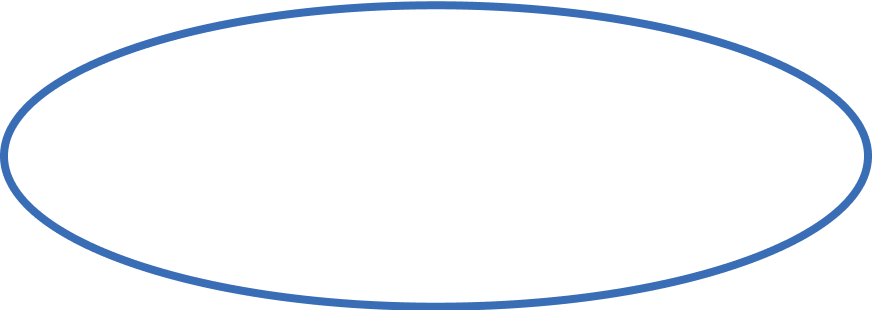 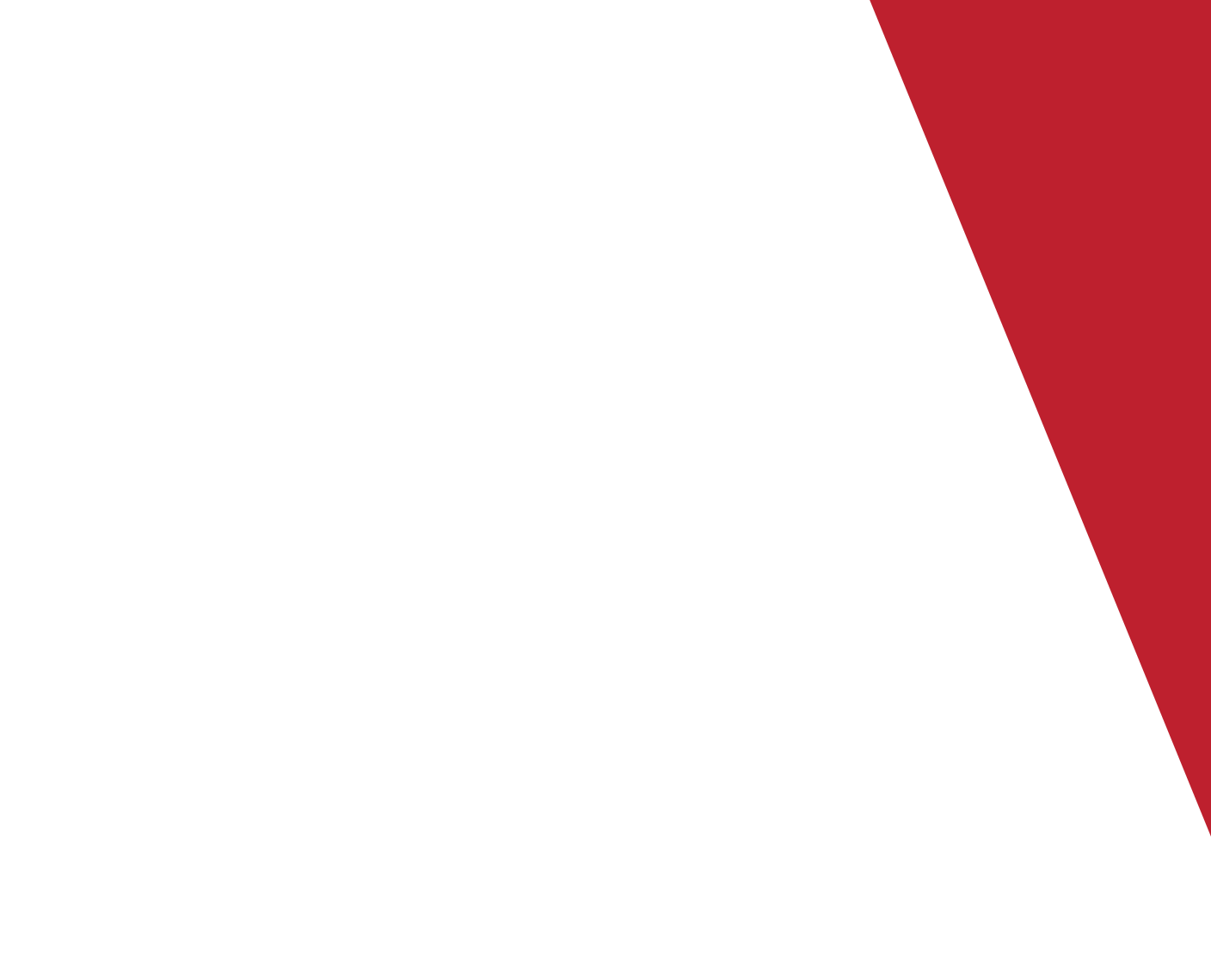 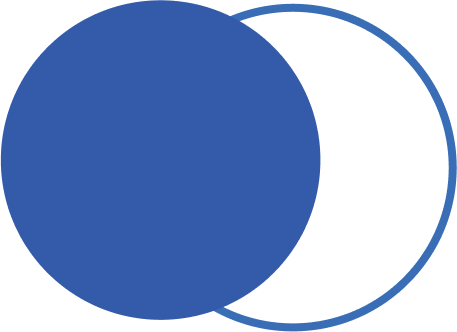 Good Morning, Aeries!
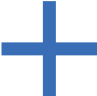 New Year Rollover – Texas
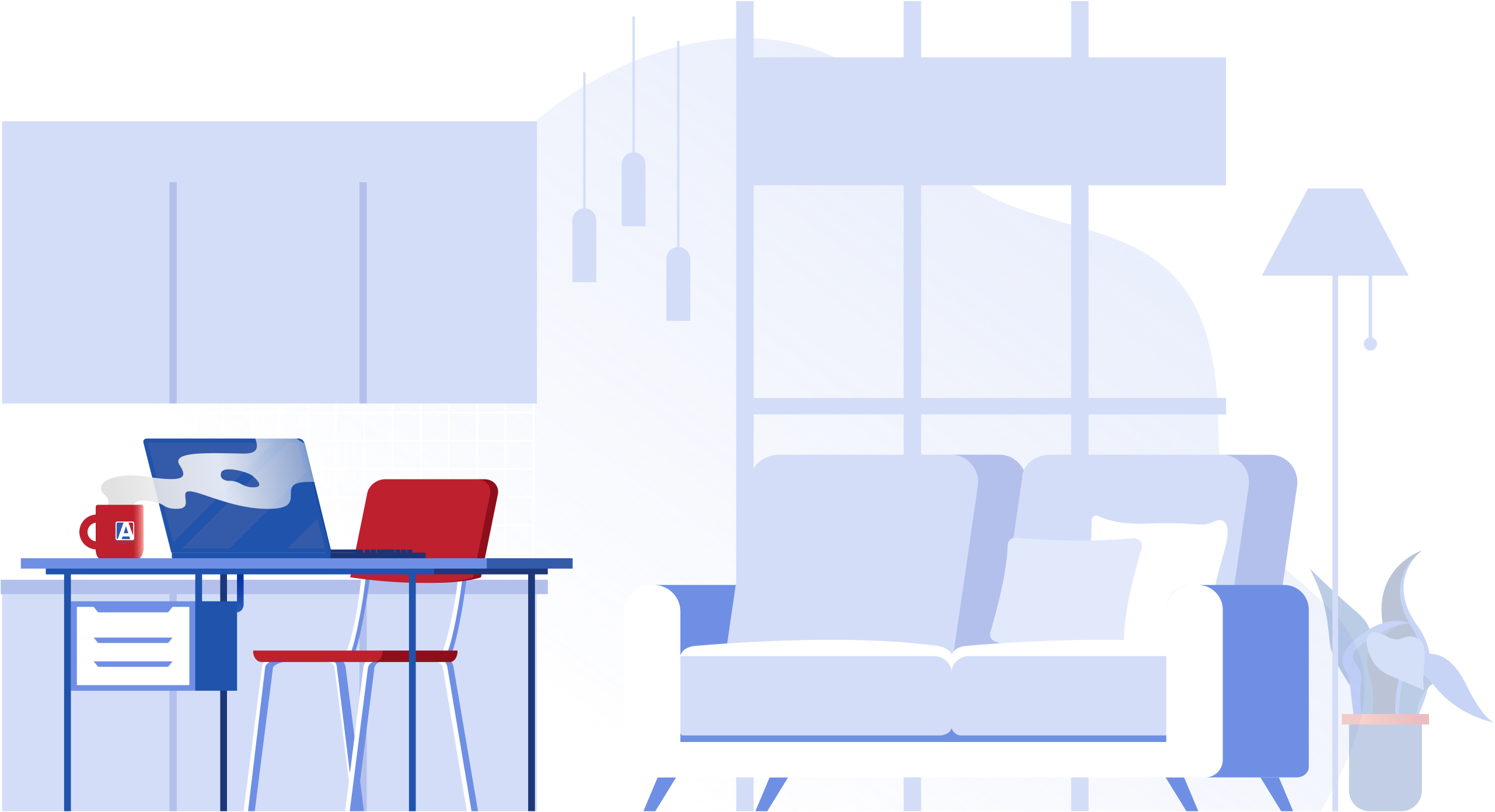 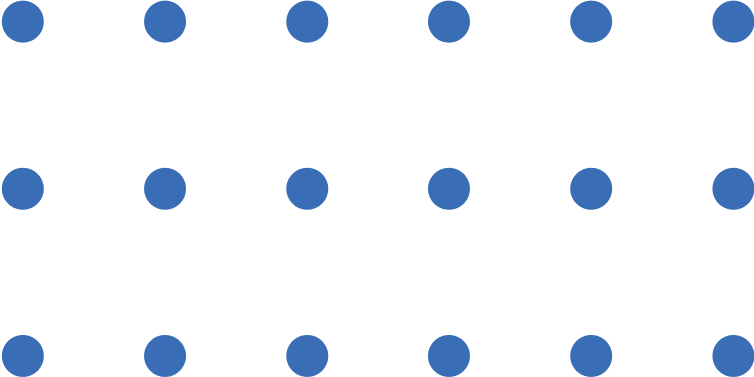 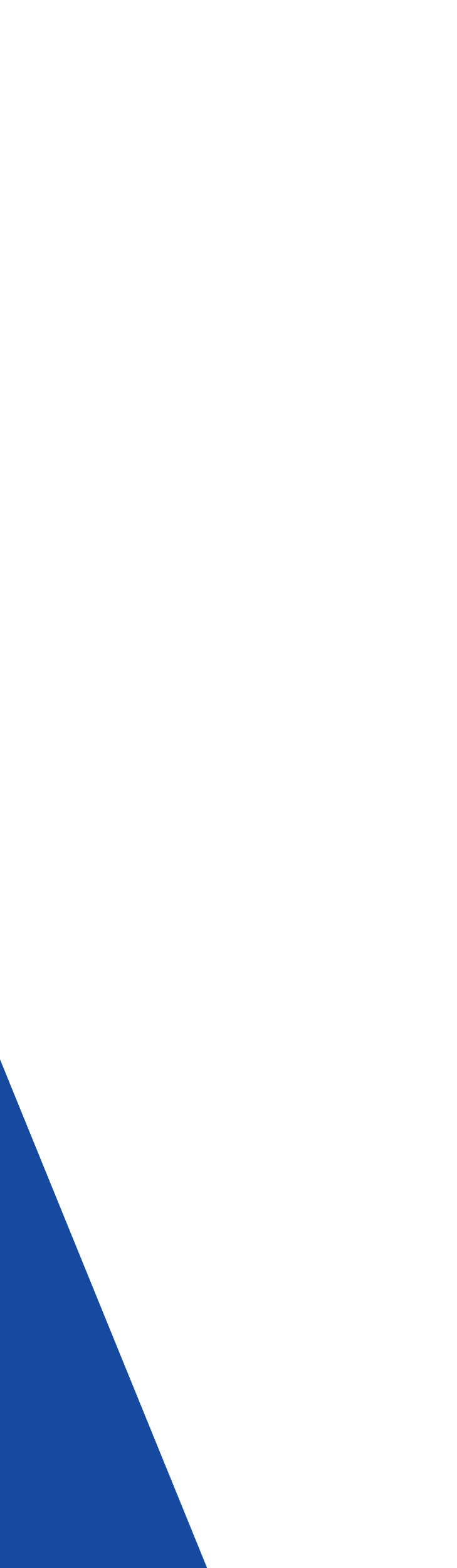 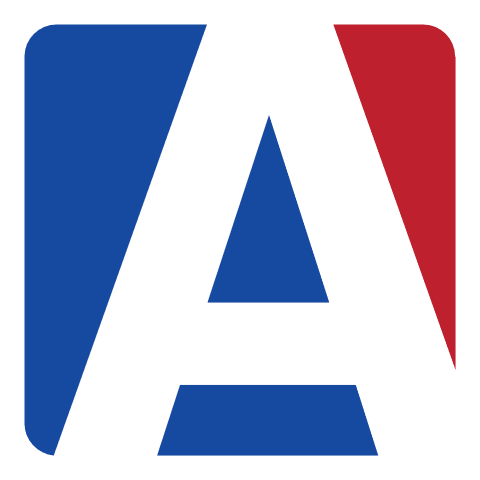 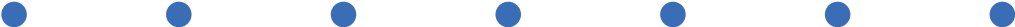 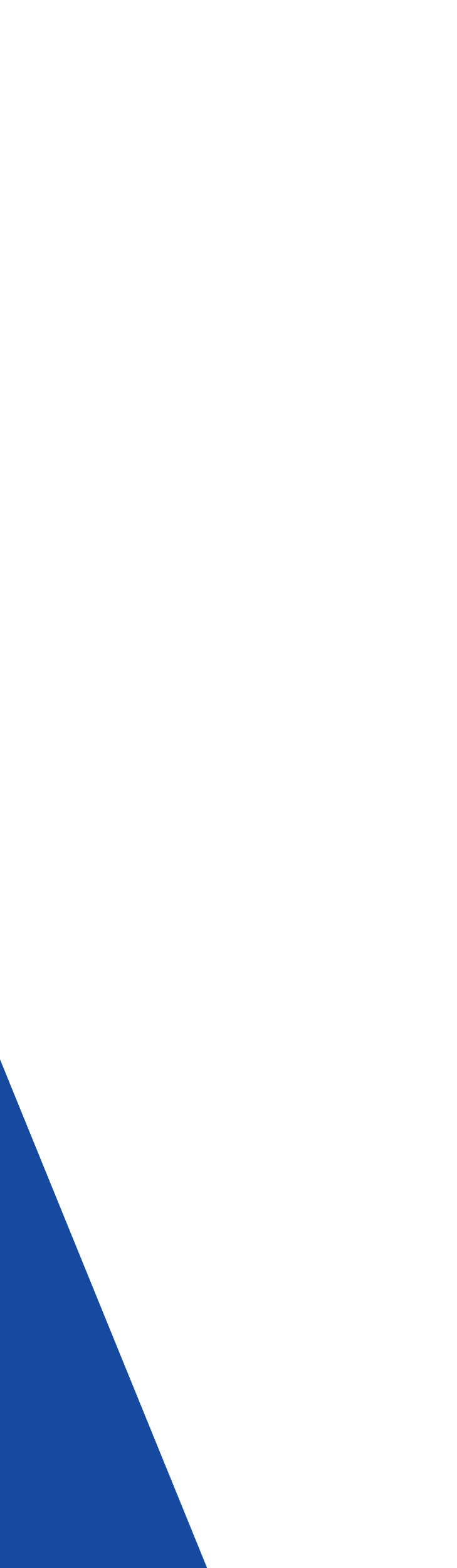 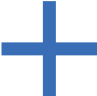 Speaking today:
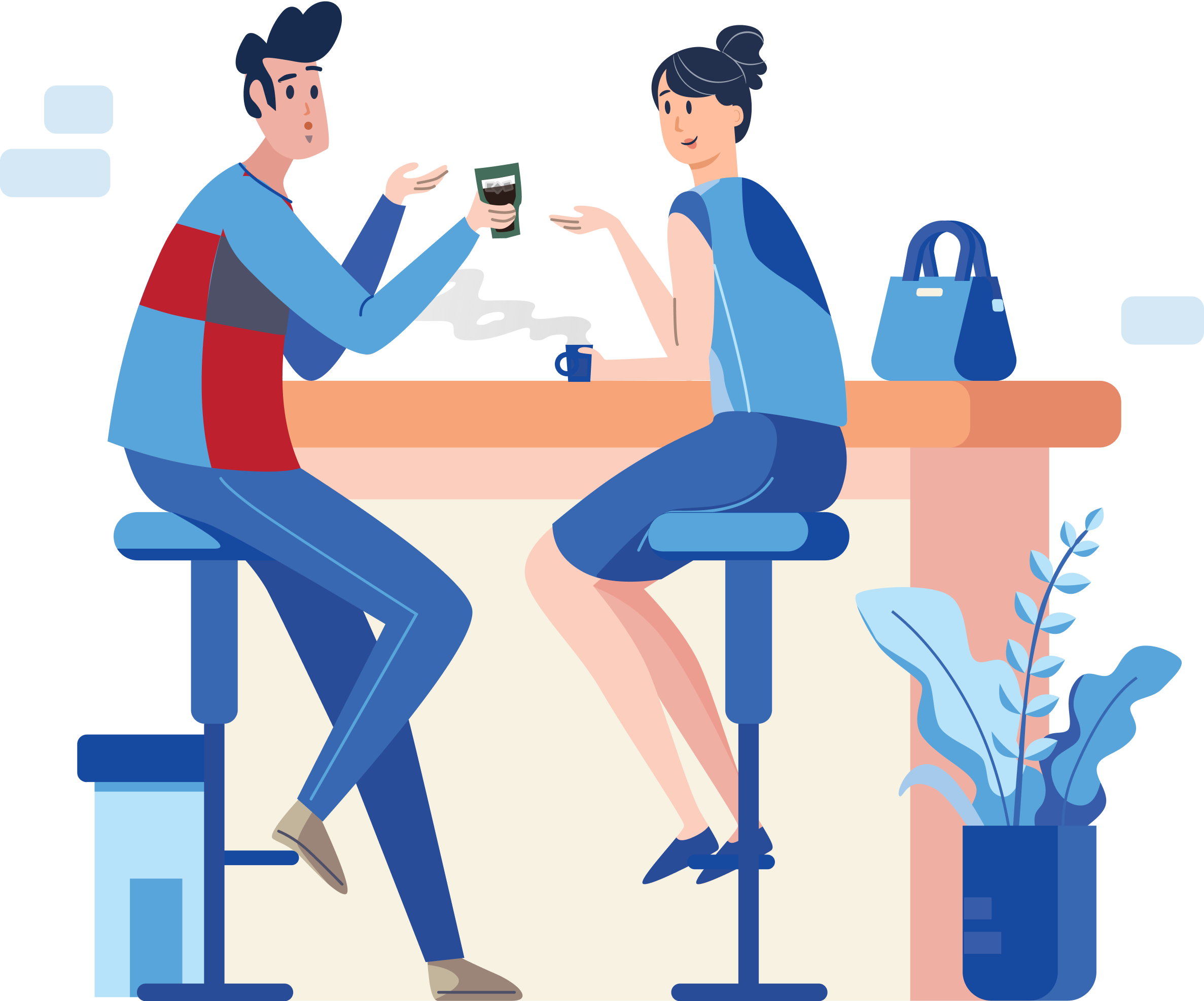 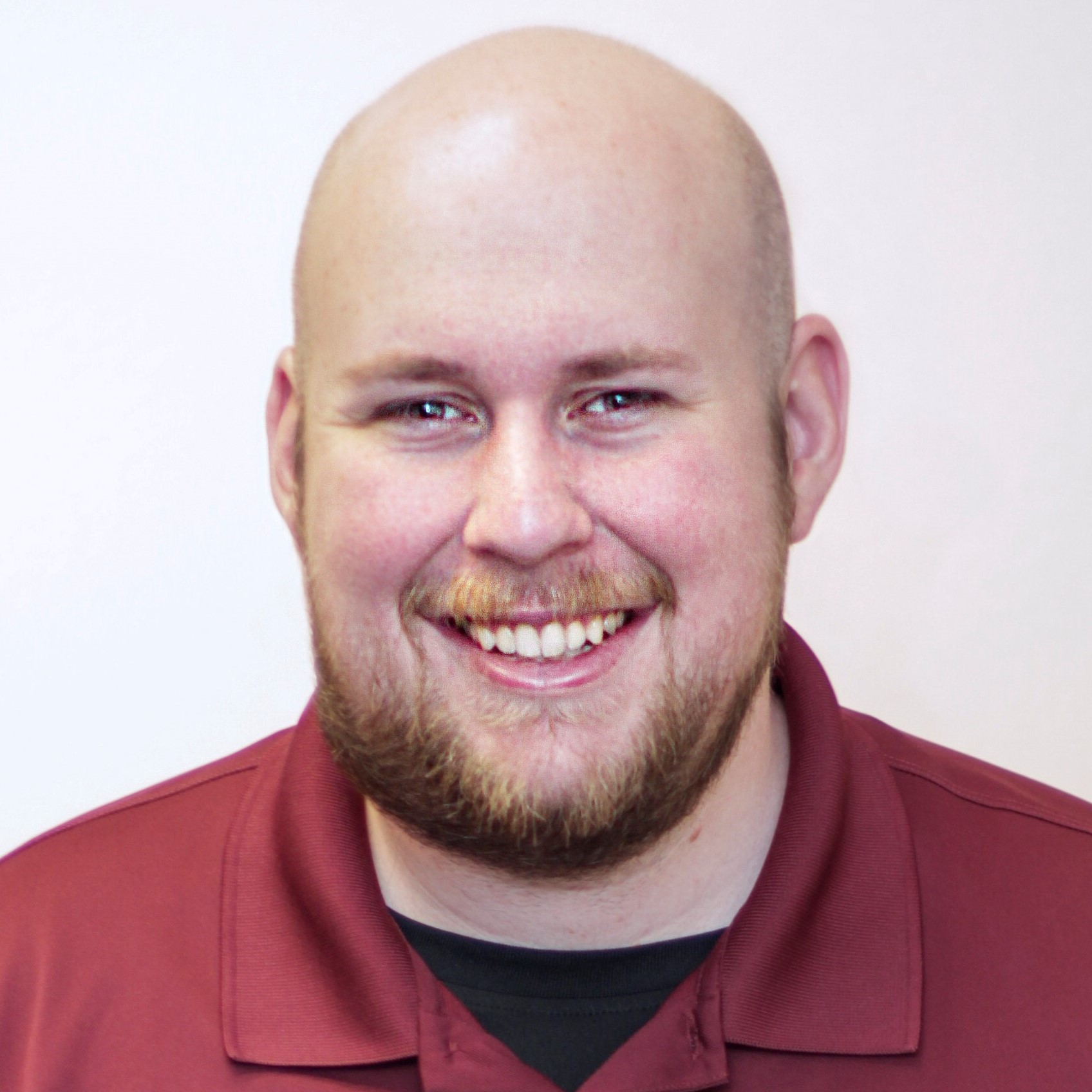 BRANDON USHER |  INTEGRATION ENGINEER
BRANDONU@AERIES.COM
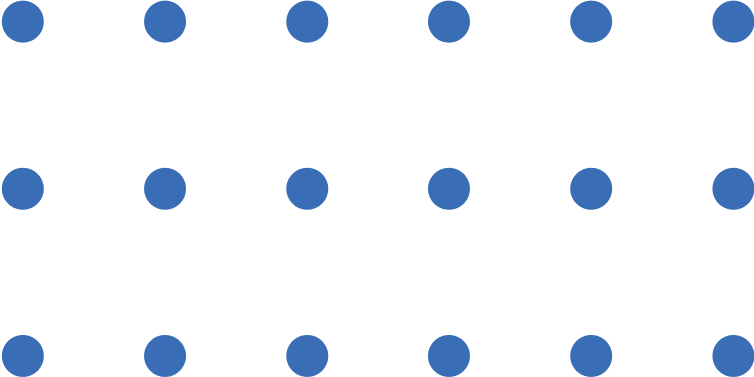 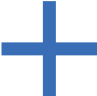 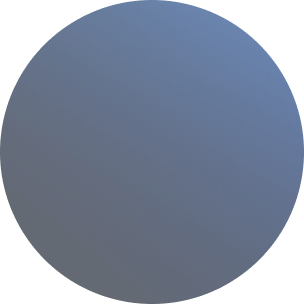 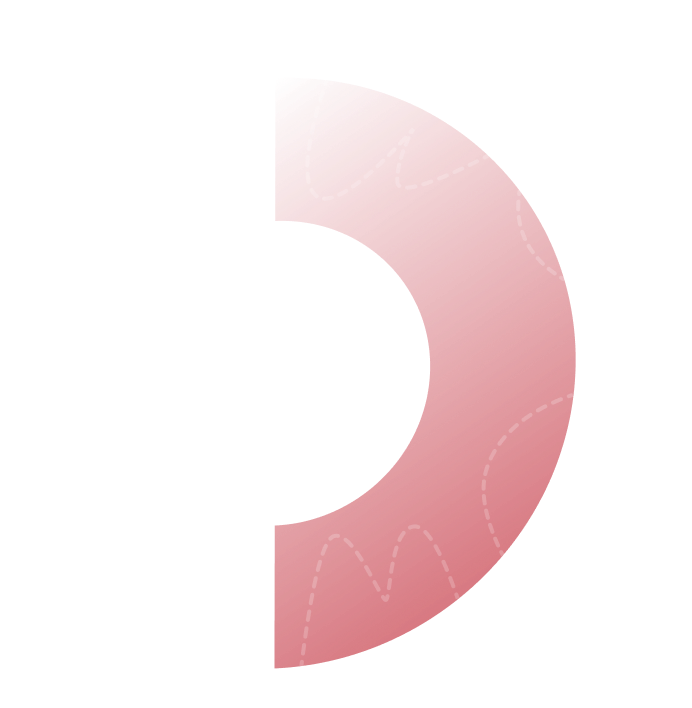 Pre-Rollover
New Year Rollover – Texas
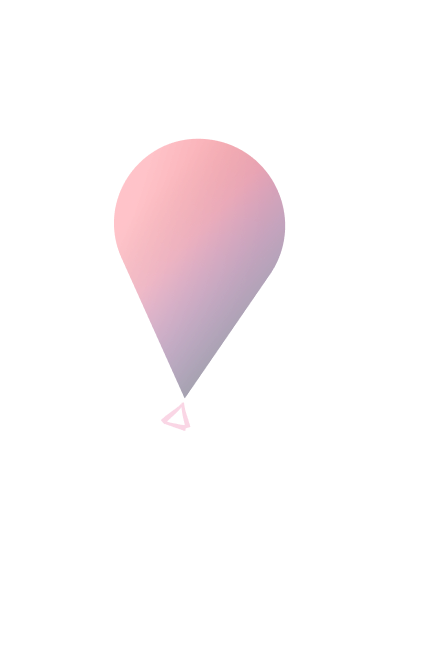 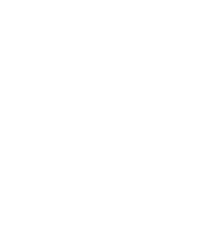 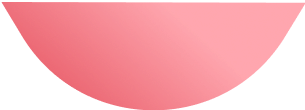 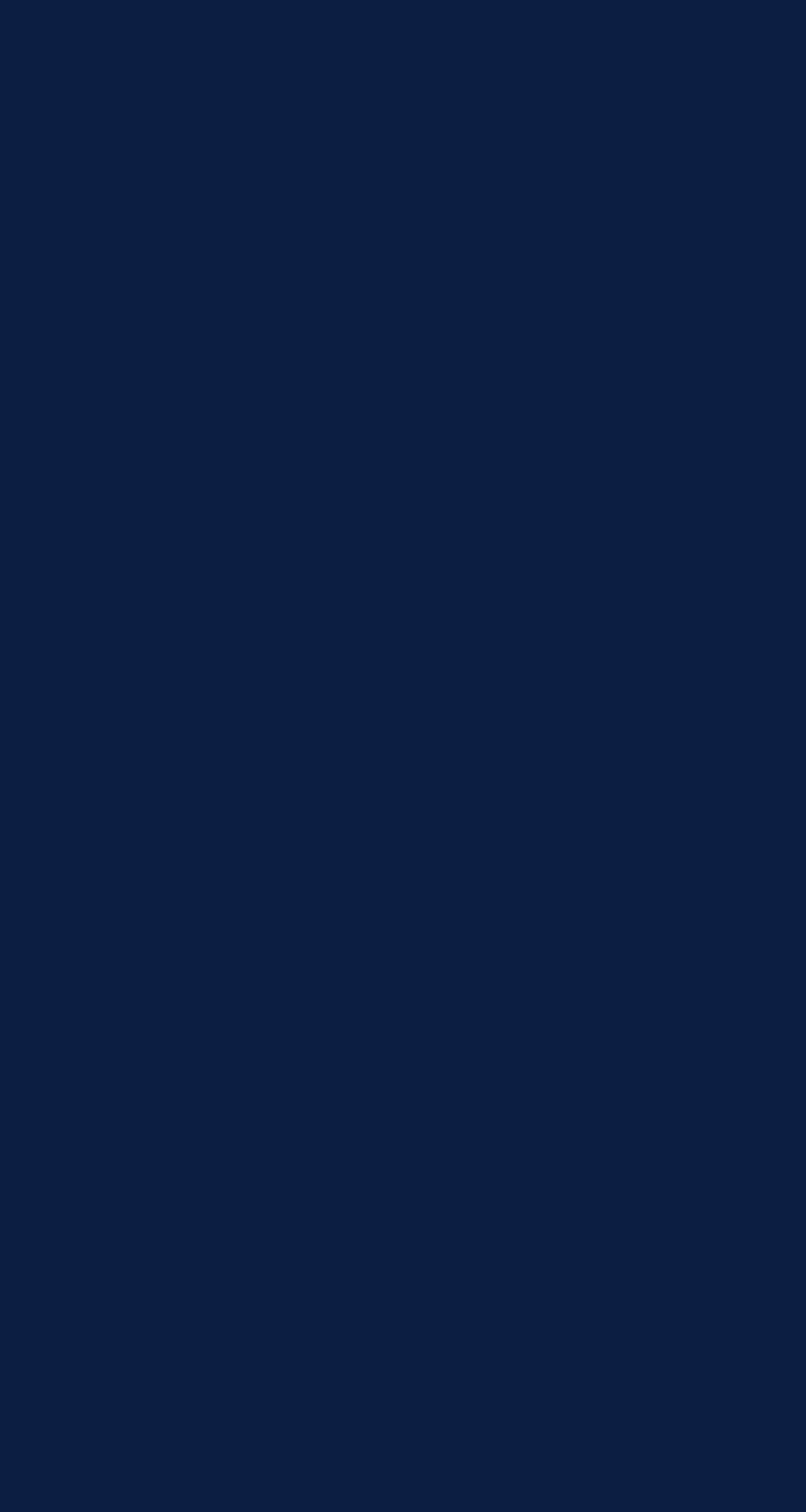 What should be updated?
Pre-Rollover
Graduation Types

Necessary Activity Codes exist

Foundational High School Program

Graduation Endorsement “Complete” status

Retention codes
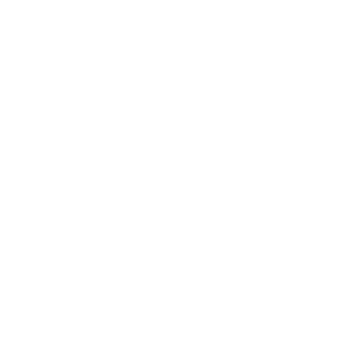 Update Codes
Update School Data
Update Student Data
Attendance Reconciliation
Summer PEIMS
Rollover
[Speaker Notes: Grad Types: STU.HSG
Activity Codes: ACT CD, TY, RS
Foundational High School Program: REQ GRT
Graduation Endorsement: GES.ST “CP”
Retention codes: RET.CD]
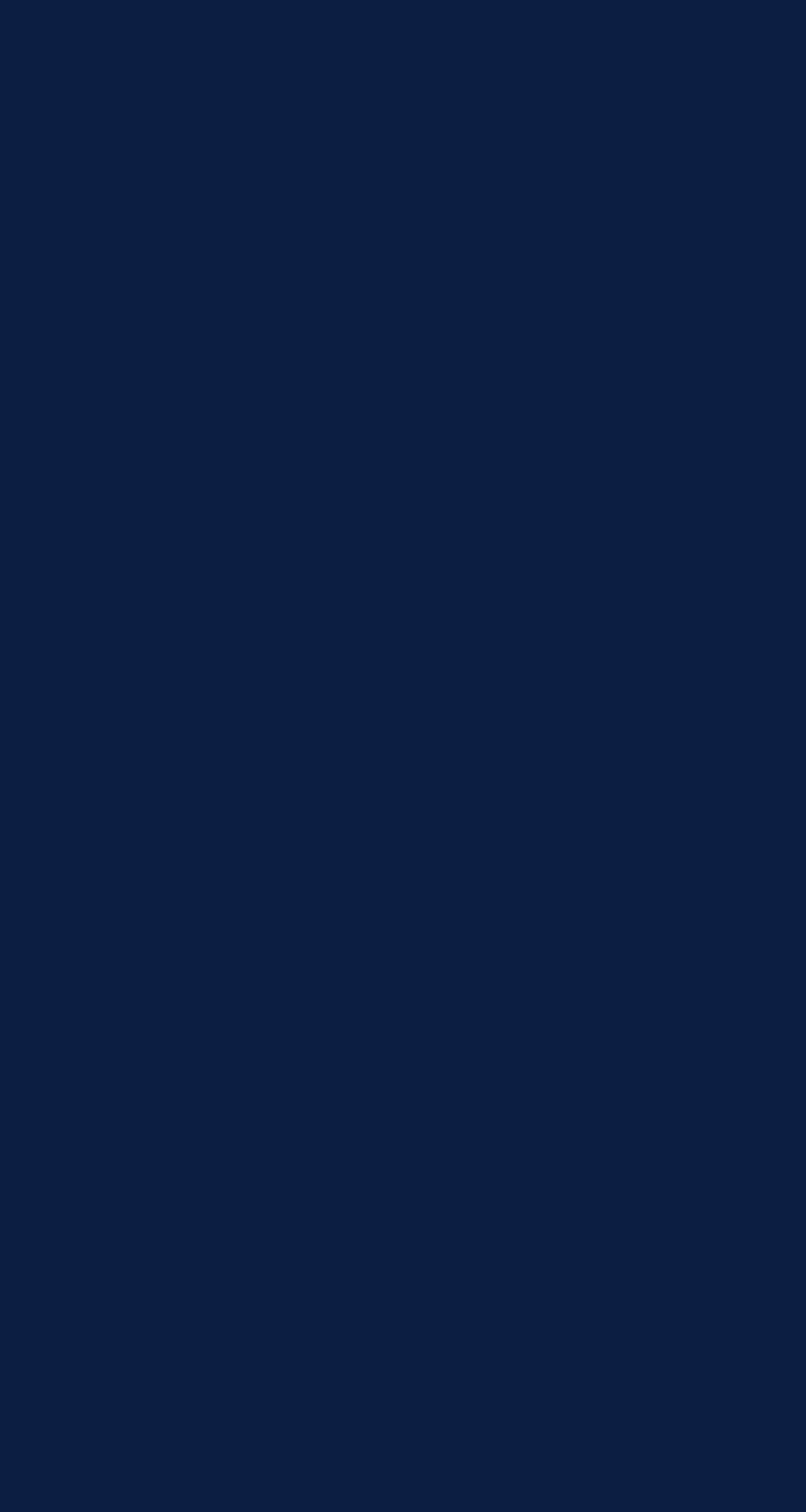 What should be updated?
Pre-Rollover
Add New Schools

Update Low Grade / High Grade

Next Year Start Date
Update Codes
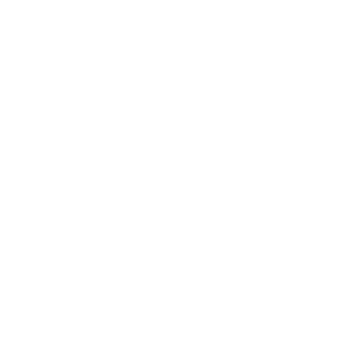 Update School Data
Update Student Data
Attendance Reconciliation
Summer PEIMS
Rollover
[Speaker Notes: Low/High Grade: If expanding grade levels, change before rollover. If restricting grade levels, change after rollover.
Next Year Start Date: This is helpful to fill in if schools start on differing dates]
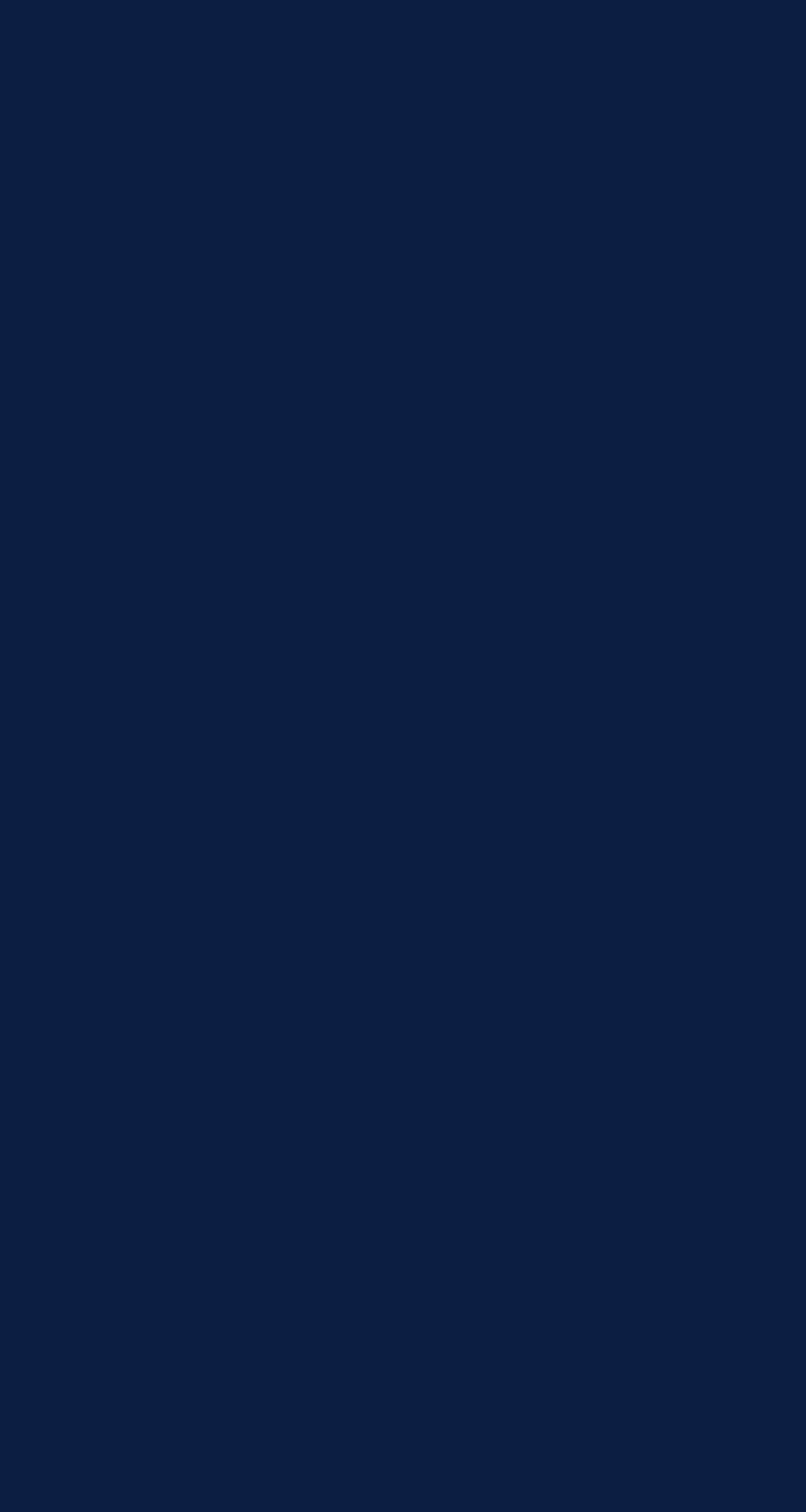 What should be updated?
Pre-Rollover
Next School

Next Grade

Graduation Status via Mass Update Graduation Status

Special Programs

Finalize Grading
Update Codes
Update School Data
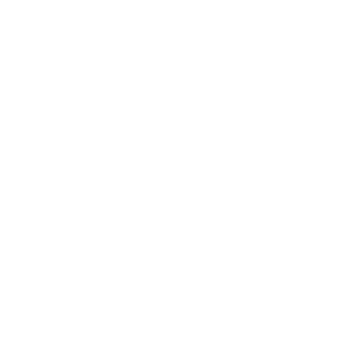 Update Student Data
Attendance Reconciliation
Summer PEIMS
Rollover
[Speaker Notes: Graduation Status: For seniors fill in STU.HSG = 34, STU.DG = last day of school (check knowledgebase for more details)
Special Programs: Which ones need to be closed? Do any need to be reopened at the start of the year? Examples include 146 (Bilingual Program), 147 (English as a Second Language (ESL)), 406 (Unschooled Asylee / Refugee)]
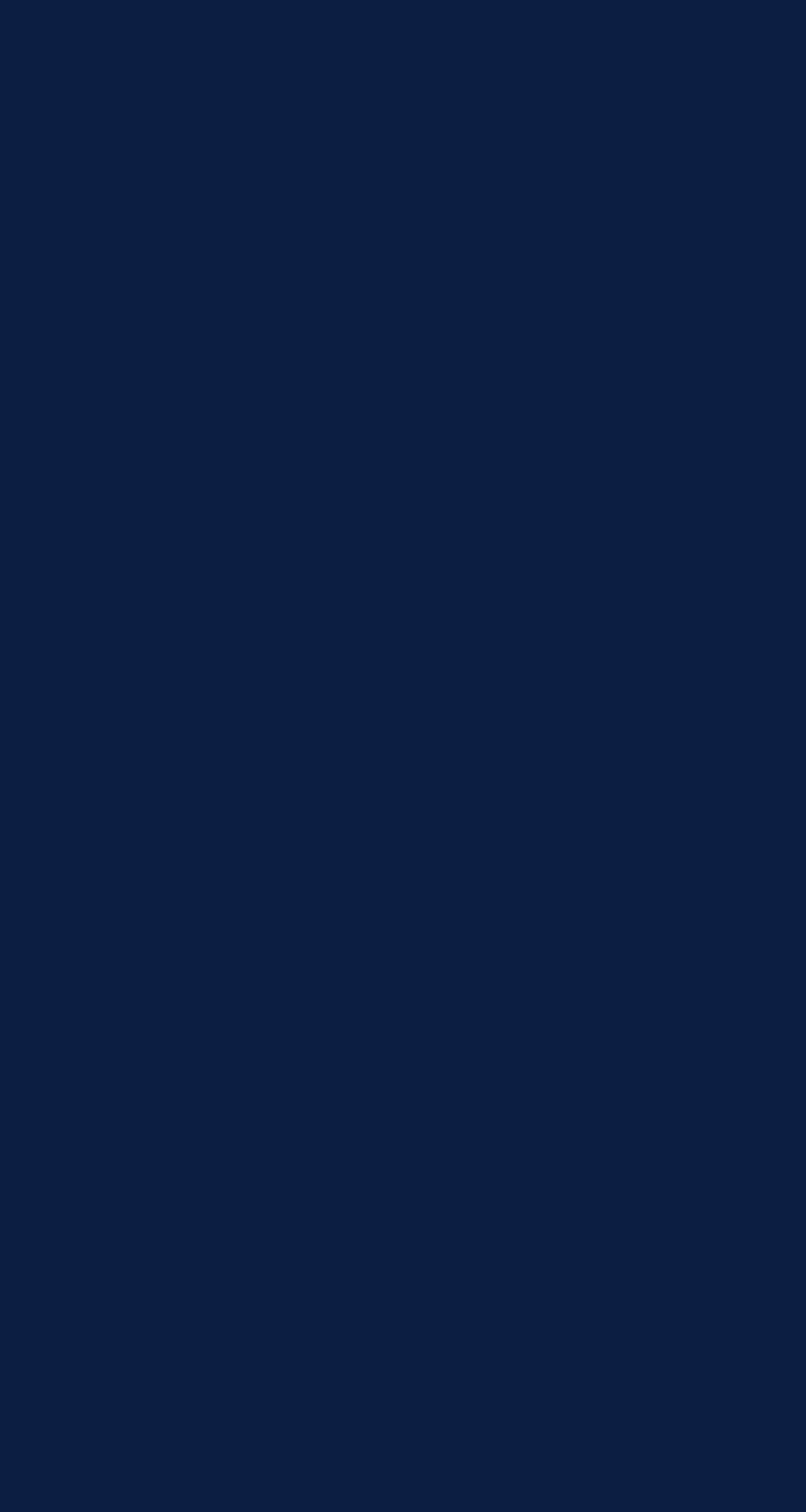 What should be checked?
Pre-Rollover
Reconcile Final Attendance Reporting

Supporting Documentation

Cross check Out-of-School Suspensions

Reconcile Summer PEIMS

Run Aeries Attendance Audit Reports

Compare TSDS Superintendent’s Report to Student Attendance District Summary Report
Update Codes
Update School Data
Update Student Data
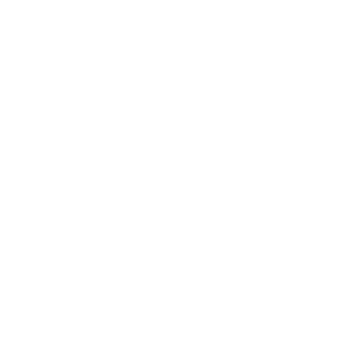 Attendance Reconciliation
Summer PEIMS
Rollover
[Speaker Notes: Supporting Documentation: Ensure it is all gathered and retained per Student Attendance Account Handbook (SAAH) section 2.3.5
Out-of-School Suspensions: Aeries Report “Student Assertive Discipline Record”
Aeries Attendance Audit Reports: confirm all attendance data is accurate. Recompute attendance when running each report]
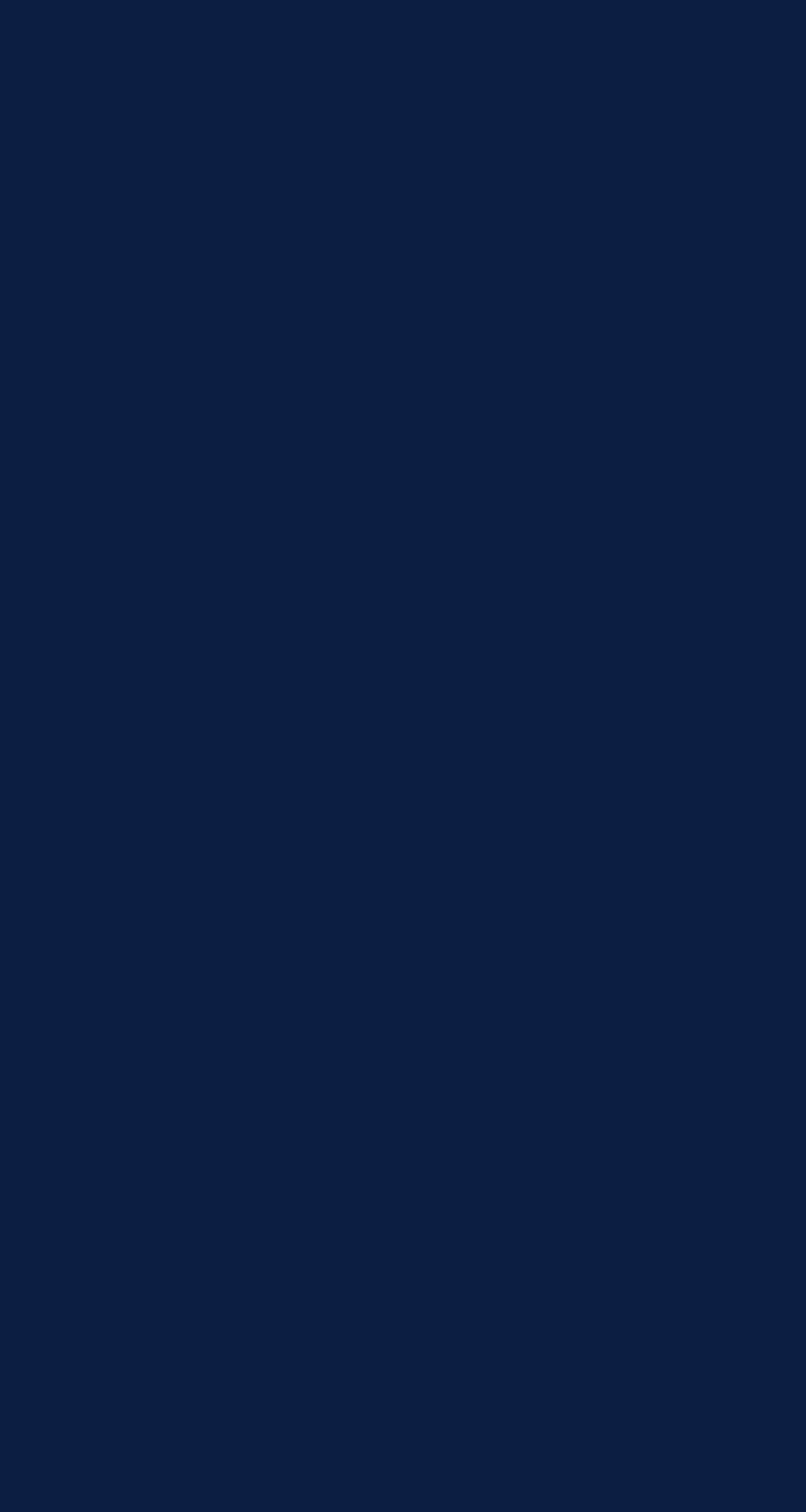 What should be checked?
Pre-Rollover
Check Mappings

Before StudentAttendanceExtension, recalculate Attendance
Update Codes
Update School Data
Update Student Data
Attendance Reconciliation
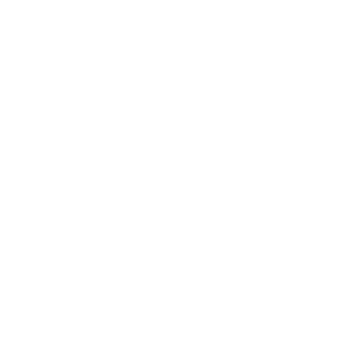 Summer PEIMS
Rollover
[Speaker Notes: Mappings: Each file has its own mappings linked in our documentation under “Interchange” and the file name (Ex: “InterchangeEducationOrganizationExtension”)
Mappings: If the “TSDS/PEIMS” column for Code Transactions is blank, it will export as blank. We do NOT recommend clicking “Add Local Codes” unless ALL codes will be translated]
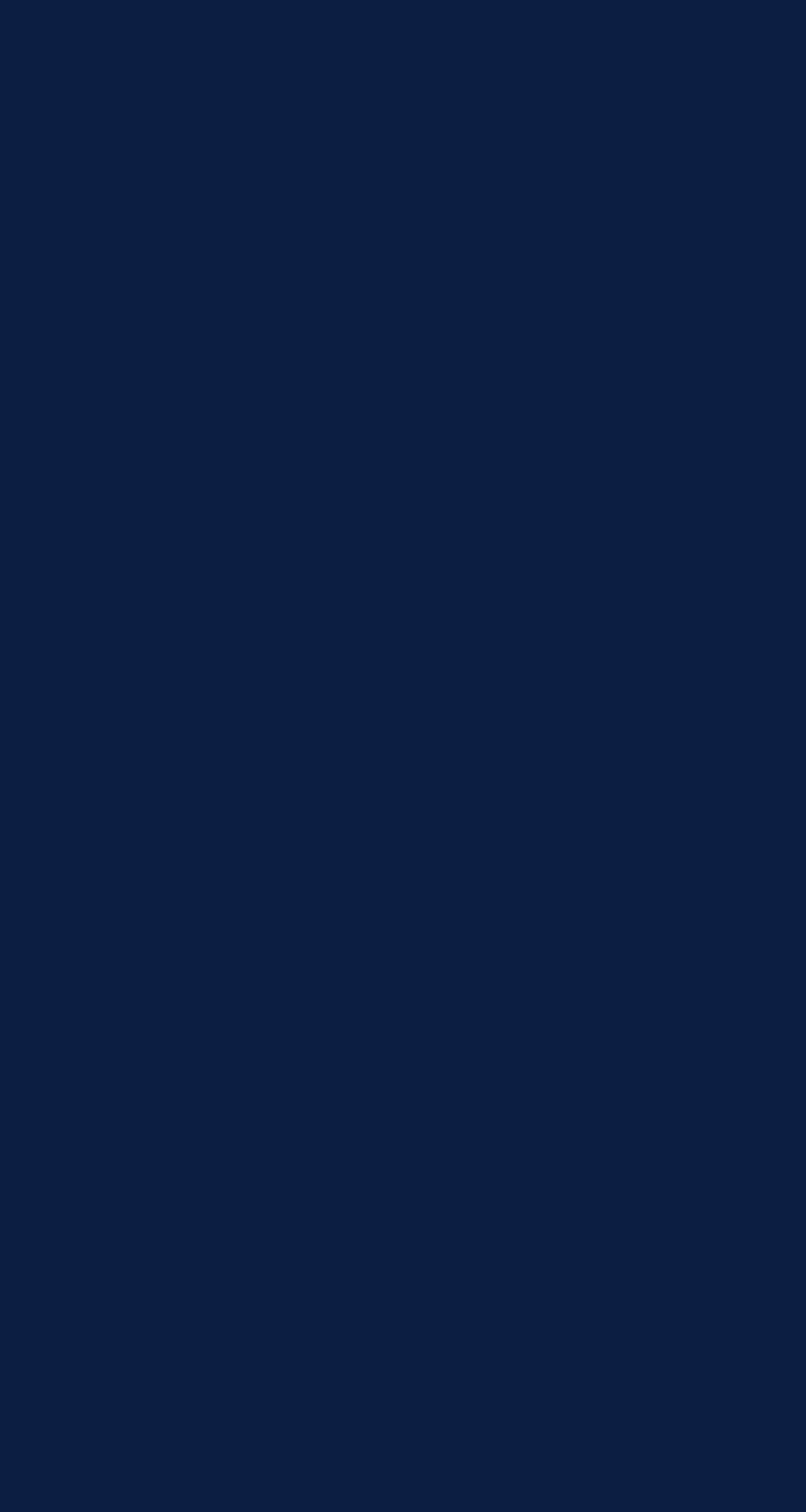 What should be checked?
Pre-Rollover
Schedule New Year Rollover Planning call

Medical Log

Free and Reduced

Master Schedule

Next School of Residence

Next Attribution Code

Next ADA Eligibility Code and Program(s)

Pre-Rollover Audit Listing
Update Codes
Update School Data
Update Student Data
Attendance Reconciliation
Summer PEIMS
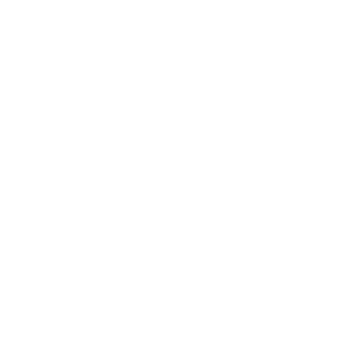 Rollover
[Speaker Notes: Medical Log: Rollover or start fresh?
Free and Reduced: Rollover or start fresh?
Master Schedule: Rollover of start fresh?
Next ADA Elig Code and Program(s): ADA Eligibility, Att Prg 1, Att Prg 2
Pre-Rollover Audit List: Run often]
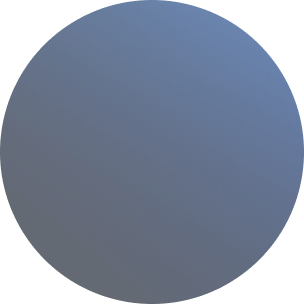 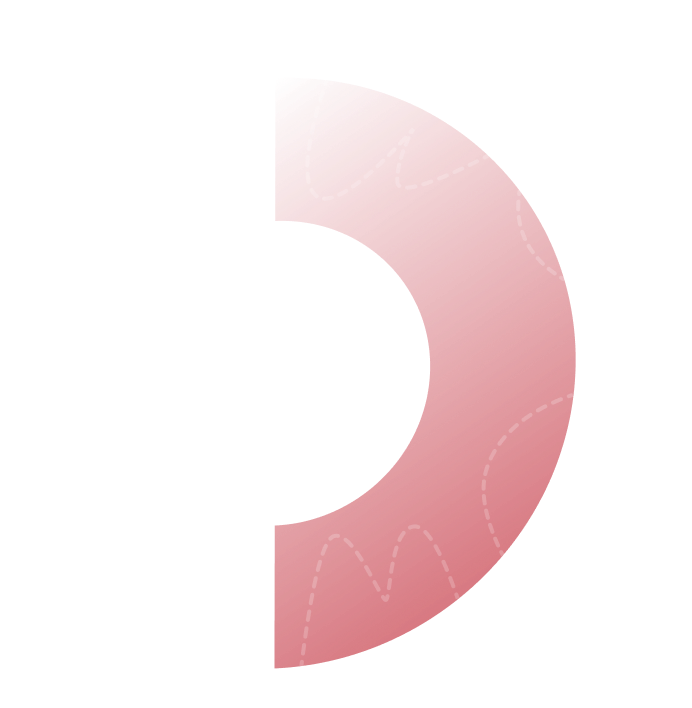 Post-Rollover
New Year Rollover – Texas
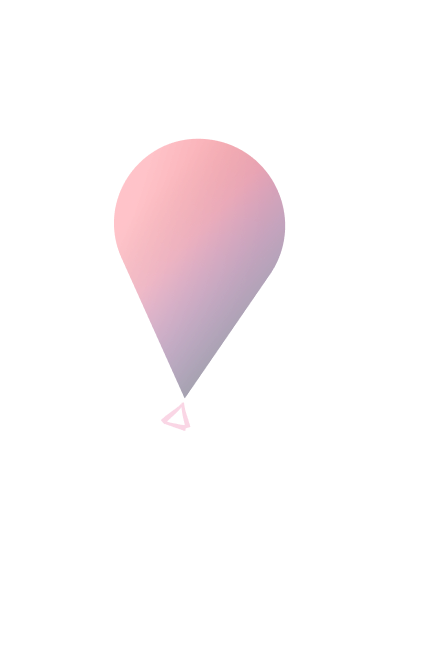 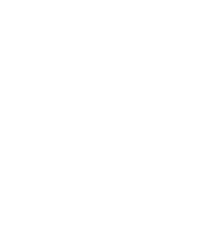 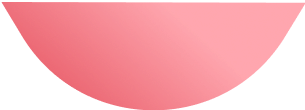 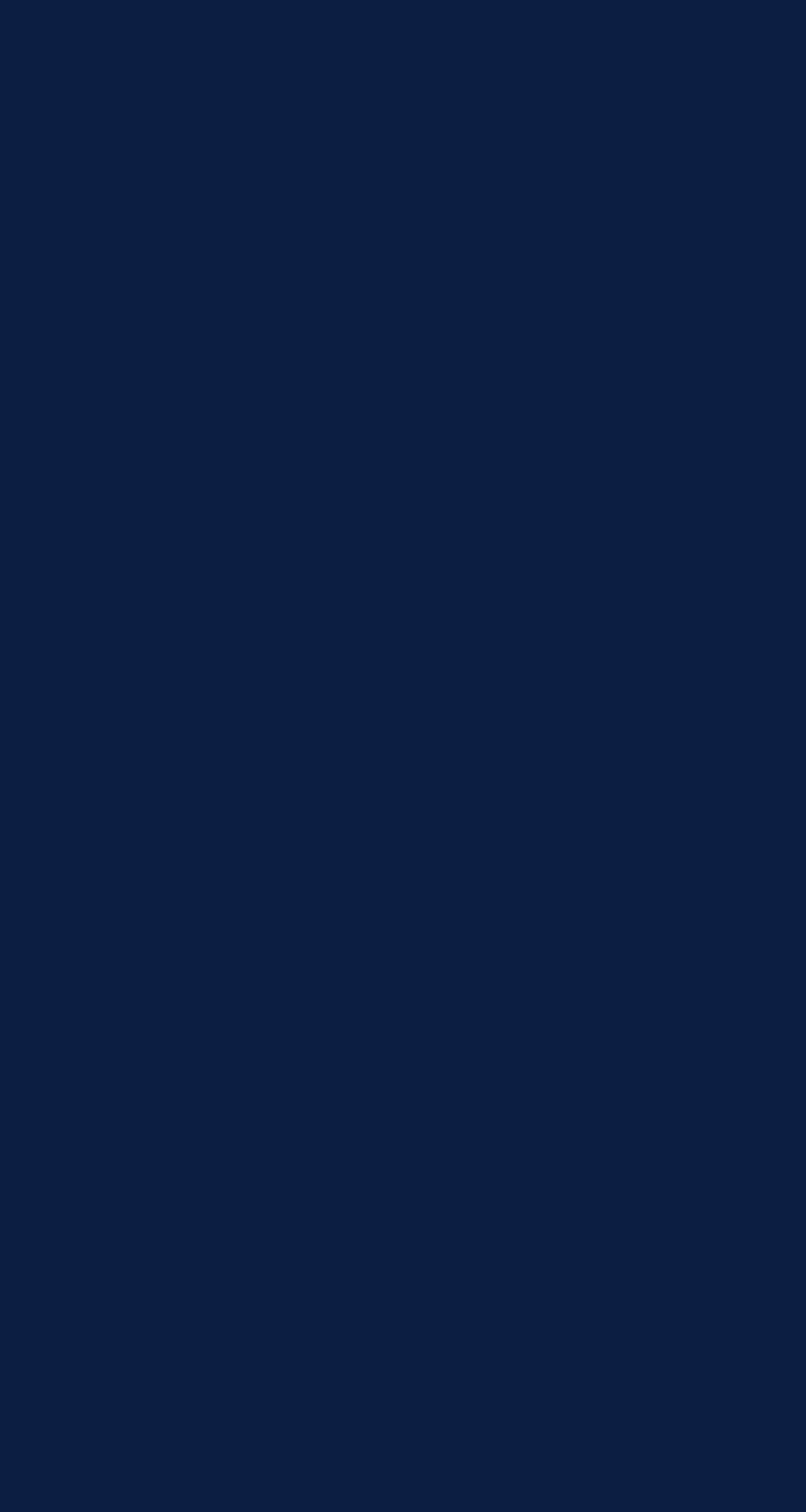 What should be updated?
Post-Rollover
Interdistrict

District of Residence

Scheduling Group

Special Programs

Program Screening

Census Block

Truancy
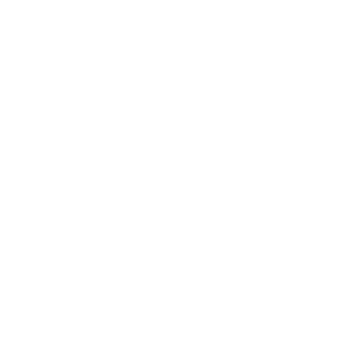 Update Student Data
Update School Data
[Speaker Notes: Interdistrict: STU.IT – set it to 00?
District of Residence: STU.ITD – clear it out?
Scheduling Group: STU.SG – clear it out?
Special Programs: Which codes are reopened at the start of school? Examples include 146 (Bilingual Program), 147 (English as a Second Language (ESL)), 406 (Unschooled Asylee / Refugee)
Program Screening: Due to no end date field, do you want these rolled or start fresh?]
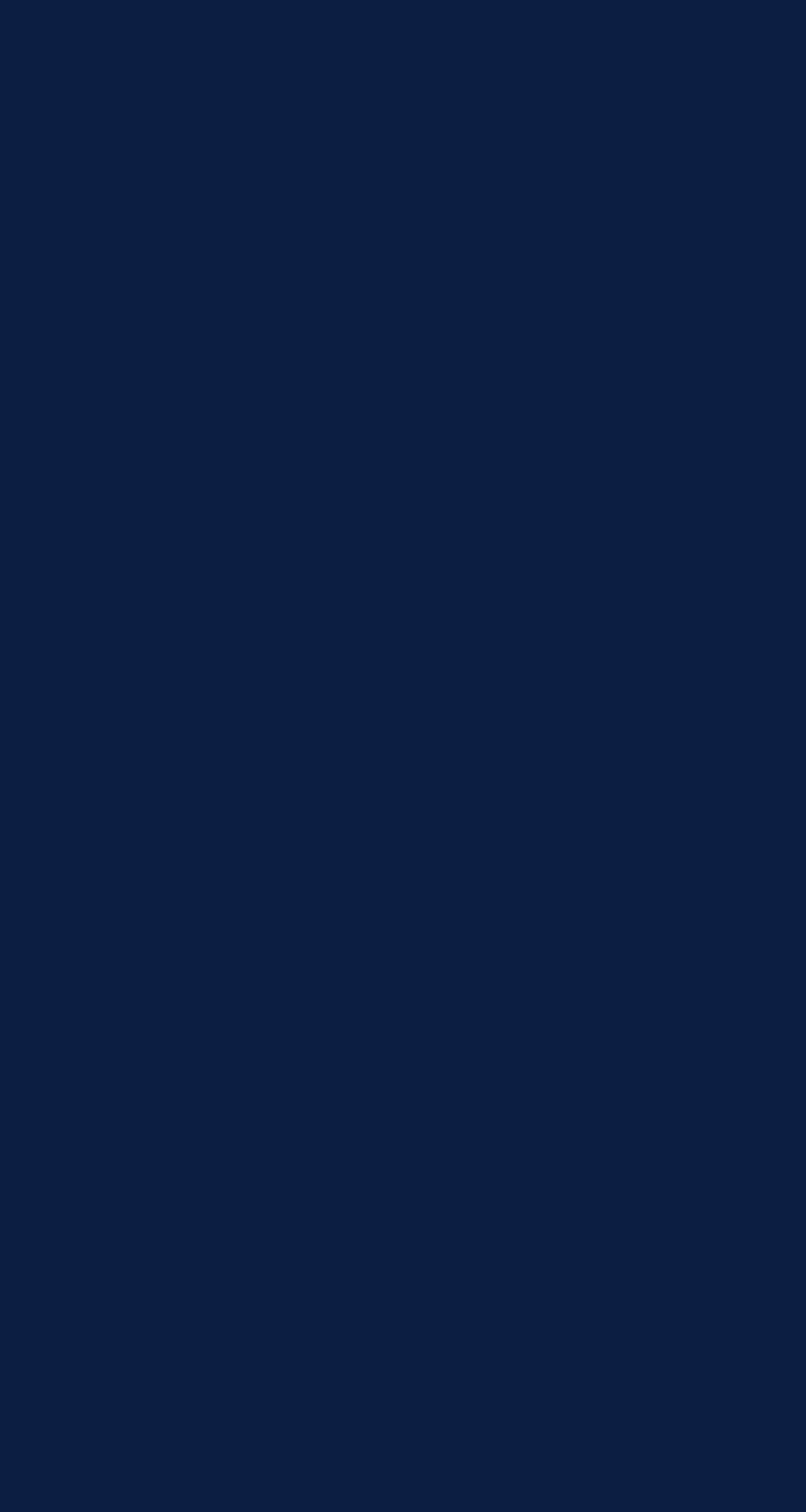 What should be updated?
Post-Rollover
Calendar

Terms

Attendance Reporting Periods

Grading Periods

Portal Group Permissions
Update Student Data
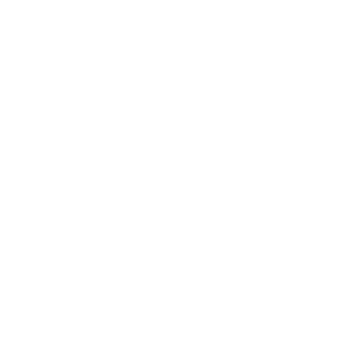 Update School Data
[Speaker Notes: Grading Periods: Do you want to use Grading Periods instead of Terms in Gradebooks? Turn it on in School Options (if it’s not already)
Grading Periods: Allows individual marking periods to be stand-alone grading periods within a semester rather than grading periods with a running average for the entire semester in a teacher's gradebook.]
When in doubt, reach out!
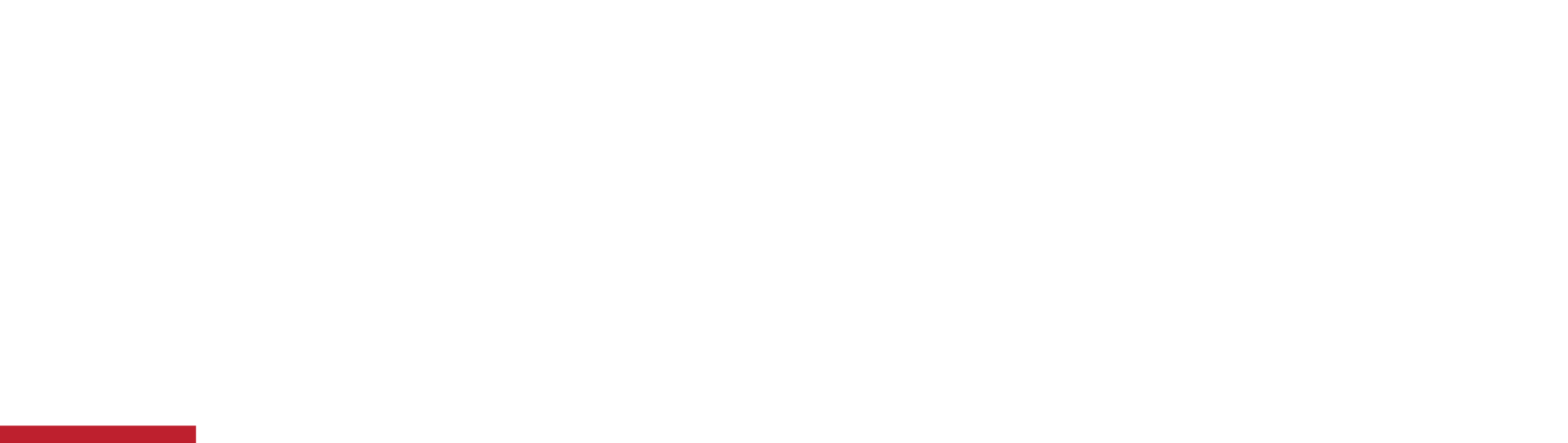 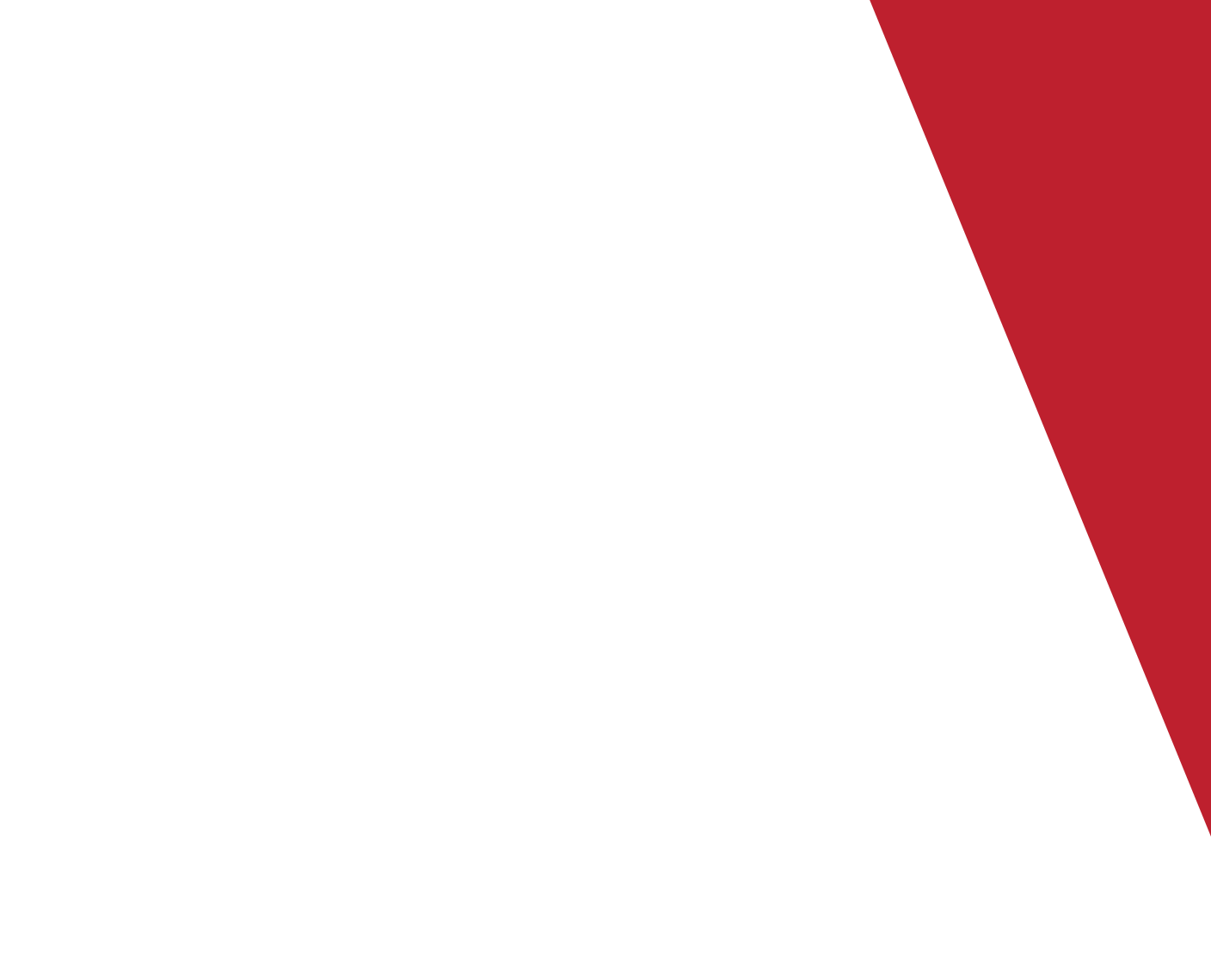 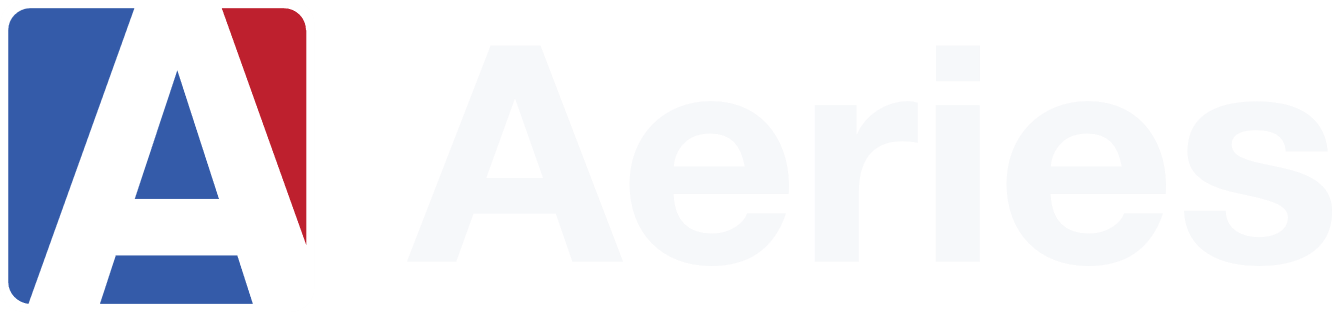 Thanks for joining us!
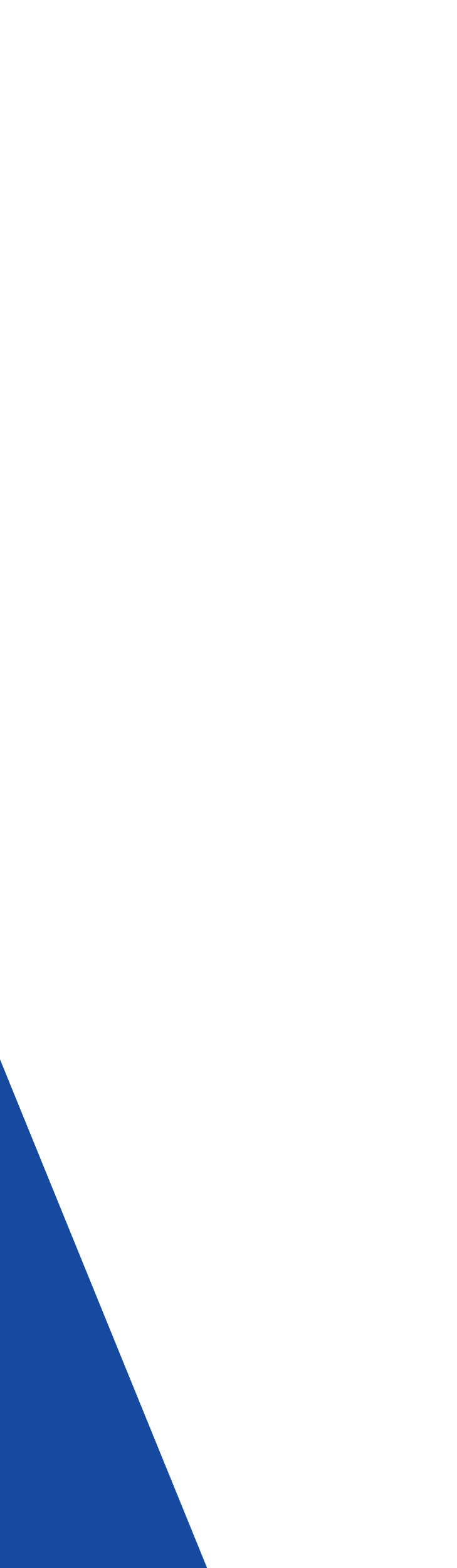 Info and links
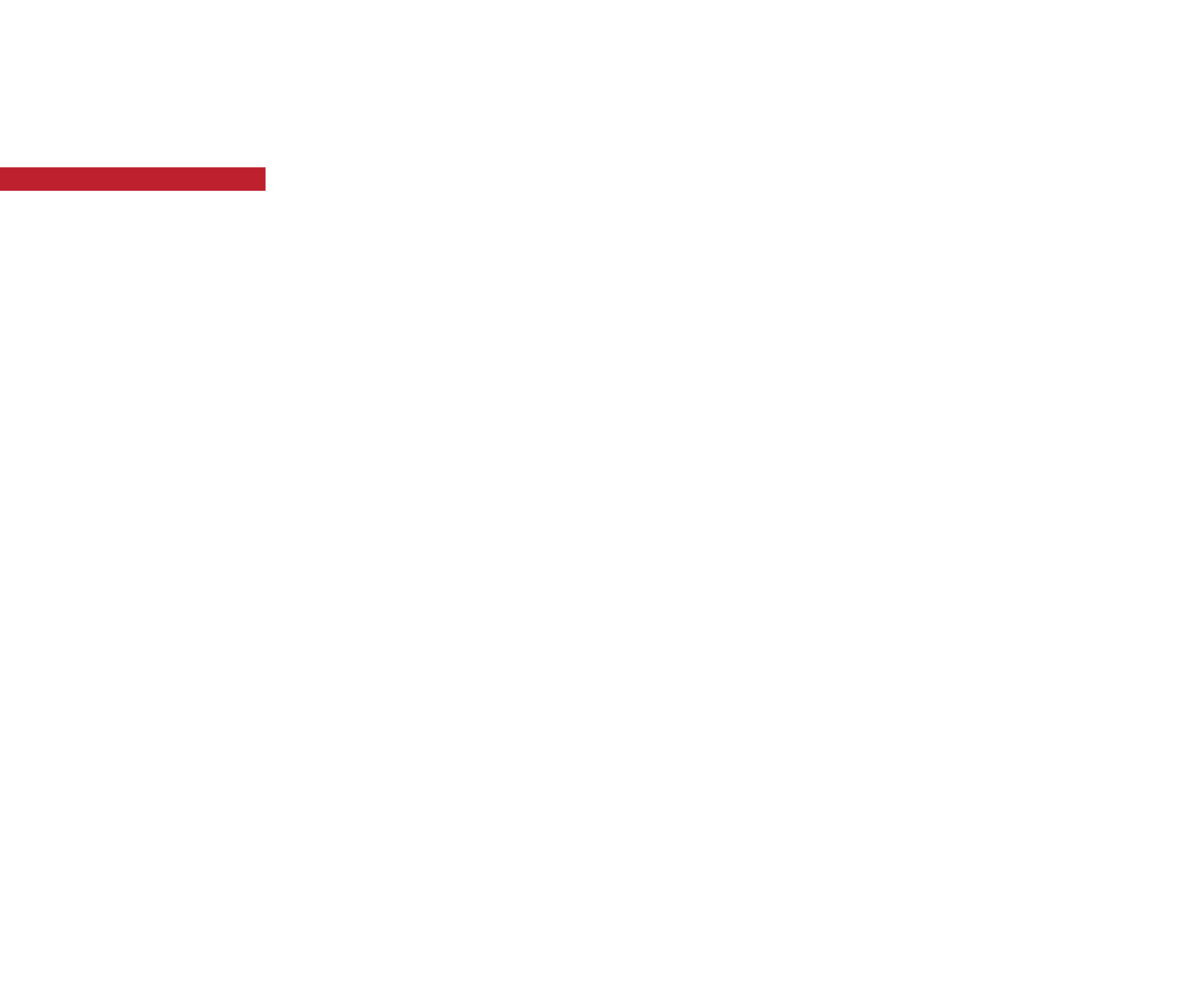 https://support.aeries.com/support/solutions/articles/14000129548-texas-end-of-year-processes
https://support.aeries.com/support/solutions/articles/14000135291-hosted-new-year-rollover-preparation-checklist